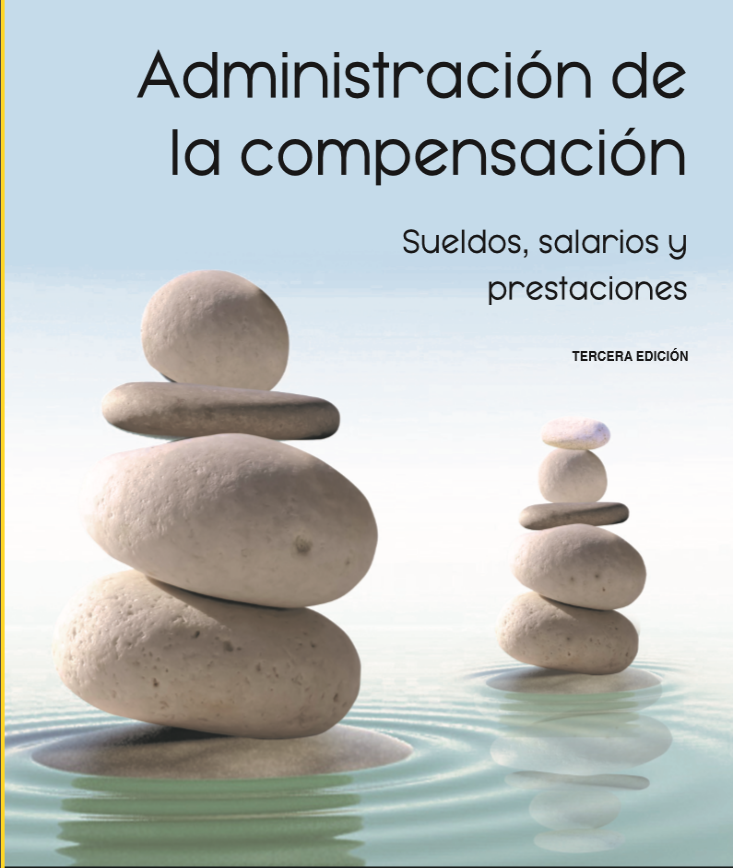 Administración de la compensaciónCapítulo 2. Análisis y descripción de puestos
La información contenida en esta presentación es confidencial y está legalmente protegida, es posible que usted no esté autorizado para usar, copiar o divulgar todo o parte de la información expuesta.
Distinguido Profesor:
Esta presentación fue elaborada para auxiliarle en su labor docente, usted puede utilizarla libremente y nos gustaría escuchar su opinión sírvase indicarnos cómo podemos ayudarle.

Ricardo Varela
Autor
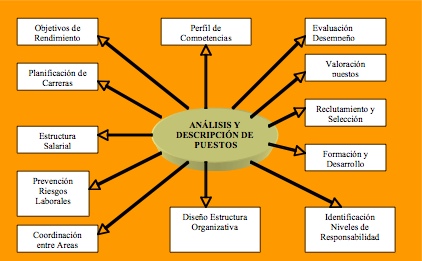 Objetivos
Al terminar de estudiar este capítulo, usted será capaz de:

• Entender la importancia del análisis y la descripción de puestos de trabajo.

• Conocer los elementos de los que consta un análisis de puestos.

• Identificar las partes principales de una descripción de puestos.

• Comprender las diferentes formas de obtener información para la elaboración de los análisis y las descripciones de puestos.

• Seleccionar o diseñar y aplicar los modelos de análisis y descripción de puestos más adecuados para una organización en particular o para un fin   específico.
Concepto de análisis de puestos
El análisis de puestos es el proceso que permite conocer, estudiar y ordenar las actividades, obligaciones y responsabilidades que desarrolla y asume una persona en su puesto de trabajo, así como los requisitos indispensables para su desempeño eficaz y las condiciones de trabajo a las que se enfrentará.
Concepto de descripción de puestos
La descripción de puestos es una explicación escrita de las actividades, responsabilidades, condiciones de trabajo y demás aspectos relevantes de un puesto específico.
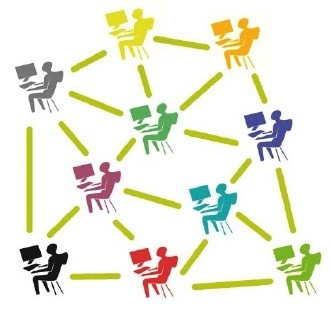 Utilidad del análisis y la descripción de puestos
Valuación de puestos.
  Reclutamiento y selección.
  Capacitación y desarrollo.
  Valuación de puestos.
  Relaciones laborales.
  Seguridad e higiene.
  Organización y métodos.
  Auditoría de recursos humanos.
  Auditoría contable y financiera.
  Plan de vida y carrera profesional.
  Procesos de reingeniería.
Proceso de diseño
Identificación de la necesidad de diseñar un puesto nuevo

¿Es real y válida la necesidad?

¿Son reales las especificaciones del puesto?

¿Se puede hablar de permanencia?

¿Dónde debe ubicarse el puesto?
Cómo se escribe una descripción de puestos
El título del puesto




Componentes del puesto




Requerimientos del puesto
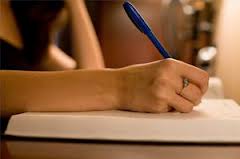 Cómo se obtiene la información
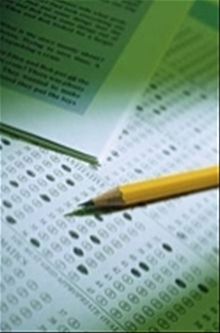 1. Observación.

2. Entrevistas.

3. Cuestionarios.

4. Comités.

5. Métodos mixtos.
Tipos de descripciones
Genérica o global.





Específica.
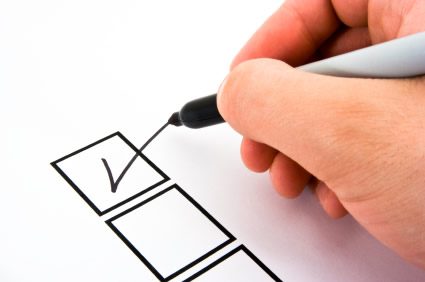 Beneficios de la descripción de puestos
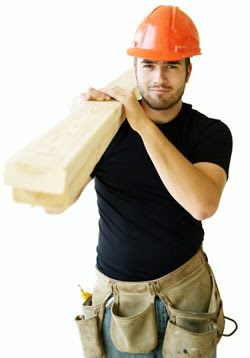 Para la empresa

Para los supervisores

Para el trabajador

Para el departamento de recursos humanos
Lineamientos generales para redactaruna descripción de puestos
Requisitos de estilo:

Claridad

Sencillez

Concisión

Precisión

Viveza
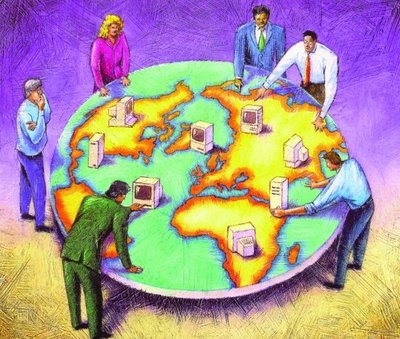 El análisis de puestos en un mundo sin trabajo
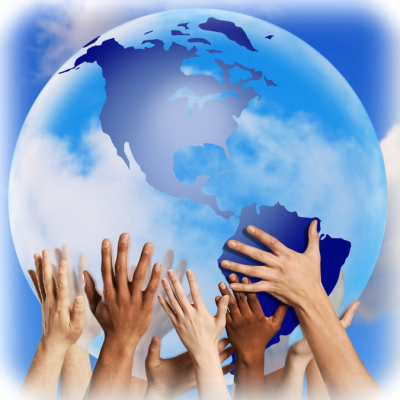